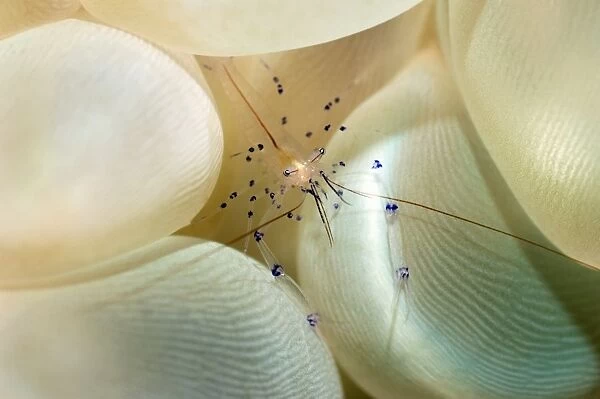 Learning Intention:

Identify biotic components of marine ecosystems, i.e. trophic levels, food chains, food webs, interactions and population dynamics.
Success Criteria:

Complete Marine Education worksheet ‘9. Bio….ta’
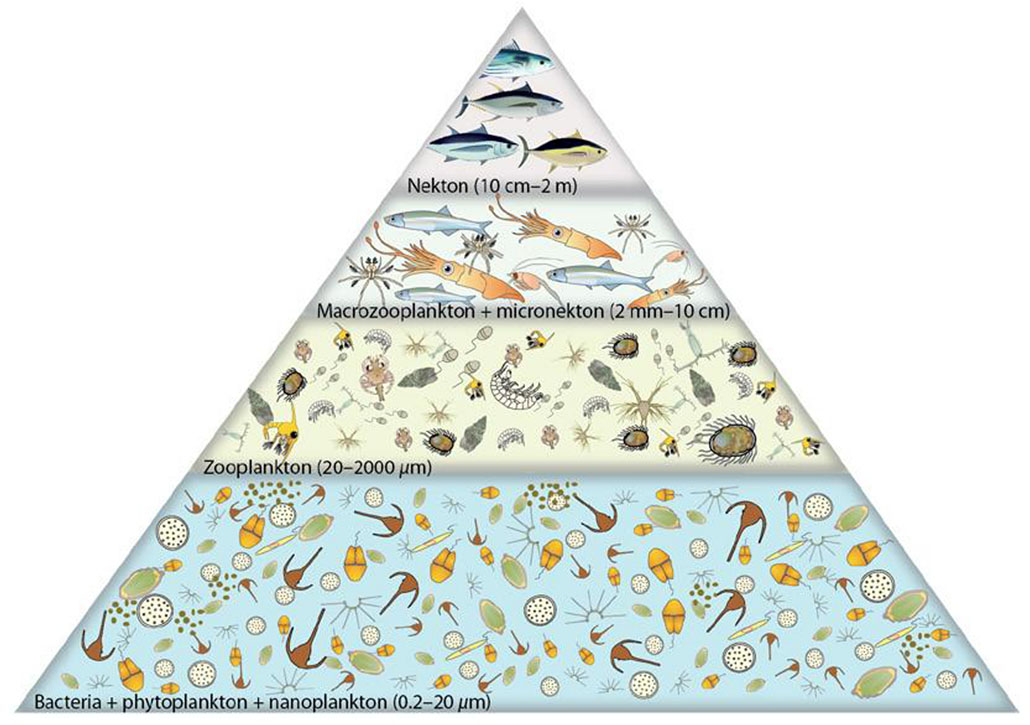 4th
3rd
Trophic Levels

Primary producers always start at trophic level 1
2nd
1st
[Speaker Notes: Image: https://pirca.org/2016/04/22/generalized-trophic-pyramid-for-the-tropical-pacific-ocean/]
1st Trophic Level: Primary Producers
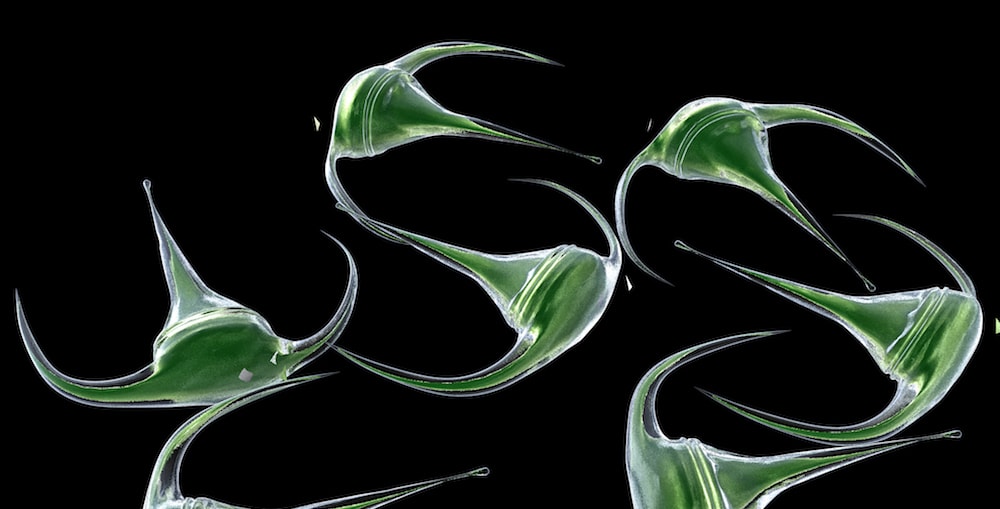 dinoflagellates
[Speaker Notes: Image: https://www.algaebarn.com/blog/phytoplankton/using-live-microalgae-to-control-nuisance-dinoflagellates/]
e. g. phytoplankton
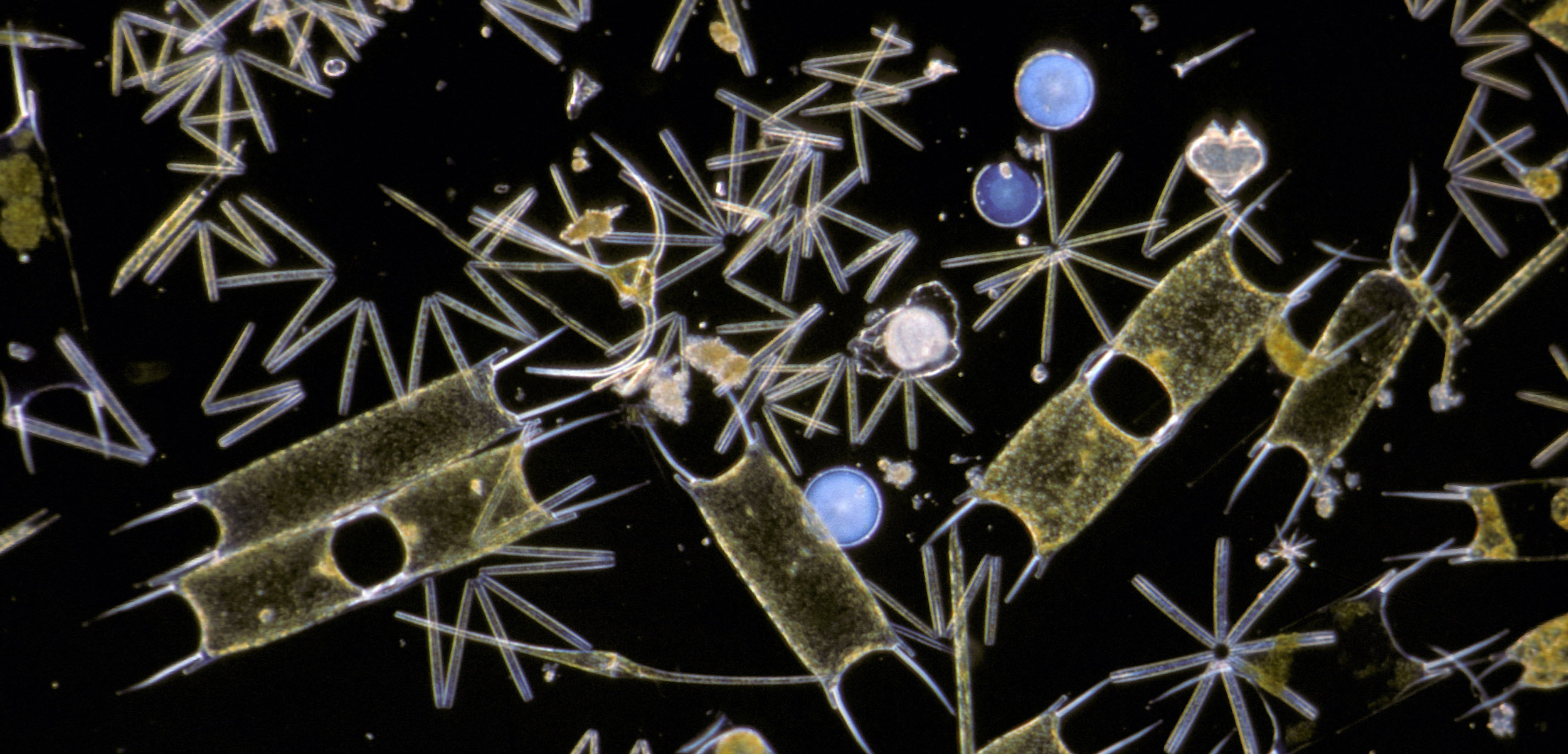 [Speaker Notes: Image: https://hakaimagazine.com/news/why-are-there-so-many-kinds-of-phytoplankton/]
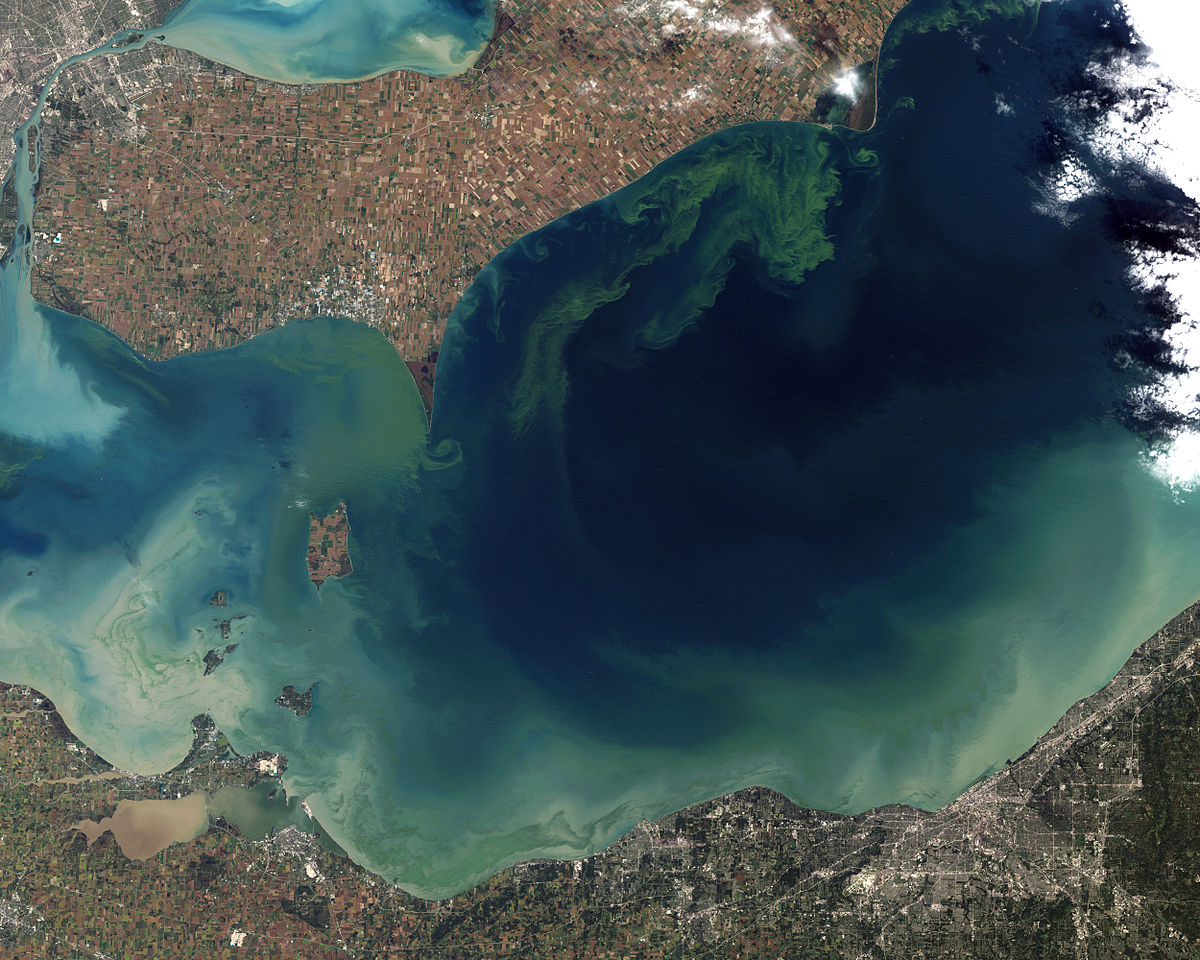 algae
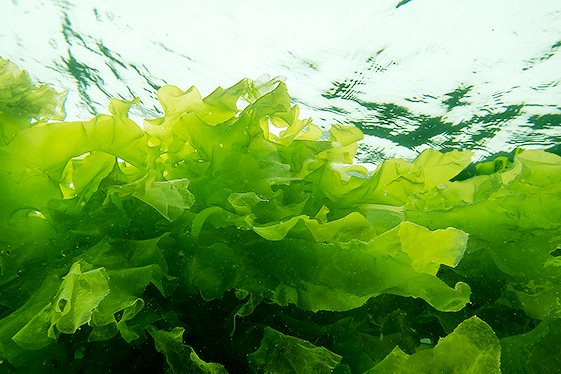 Ulva sp. (sea lettuce)
seaweed
[Speaker Notes: Image: https://nordicseafarm.com/project/ulvafarm/]
seagrass
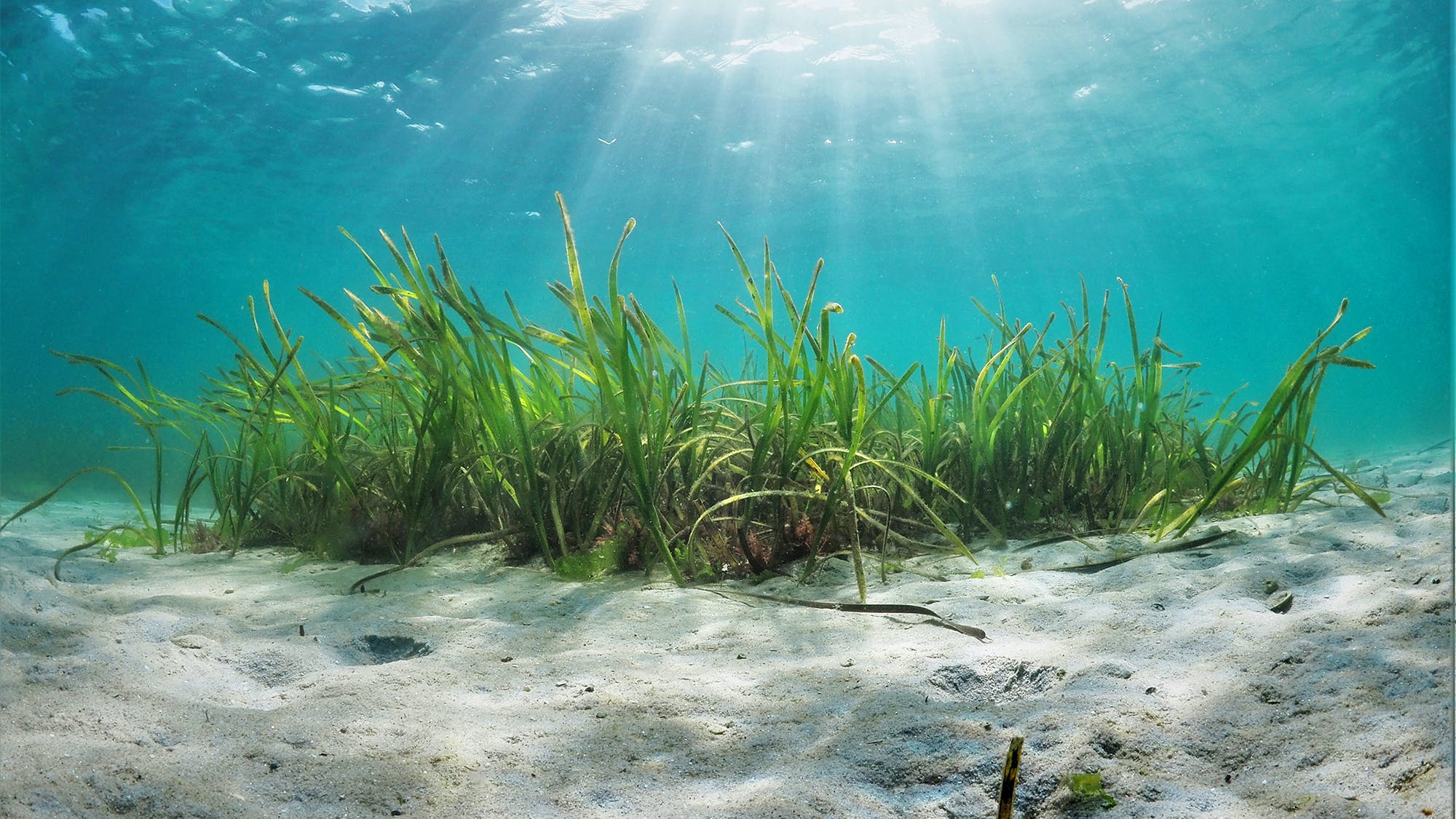 2nd Trophic Level: Primary Consumers
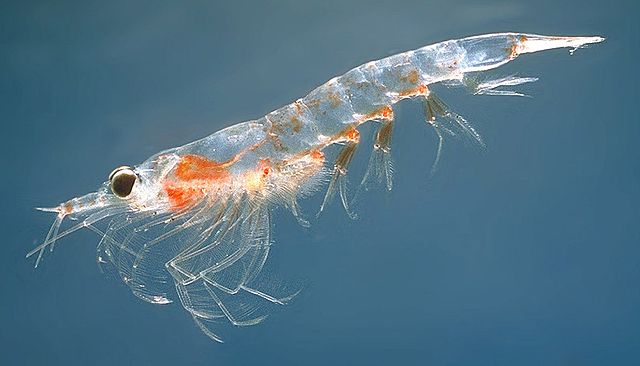 krill
[Speaker Notes: Image: https://hakaimagazine.com/news/why-are-there-so-many-kinds-of-phytoplankton/]
e.g. zooplankton
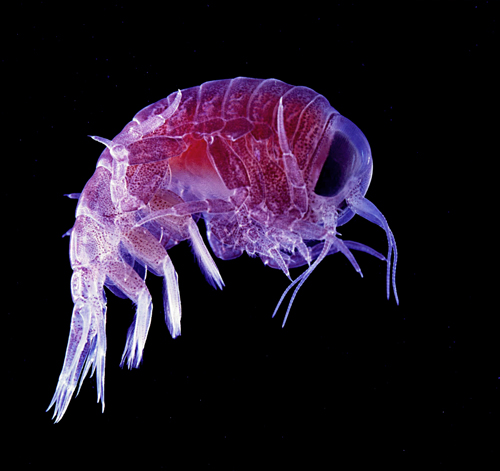 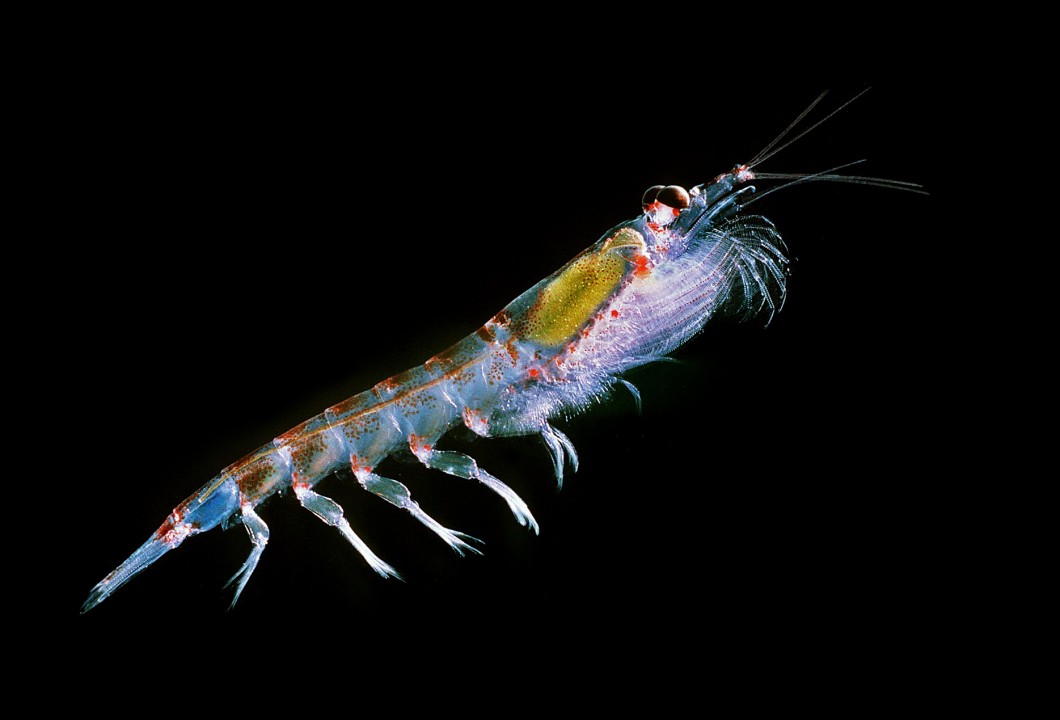 [Speaker Notes: Image: https://qknowbooks.gitbooks.io/featured_books_and_articles-marine-realm/content/zooplankton.html]
herbivores
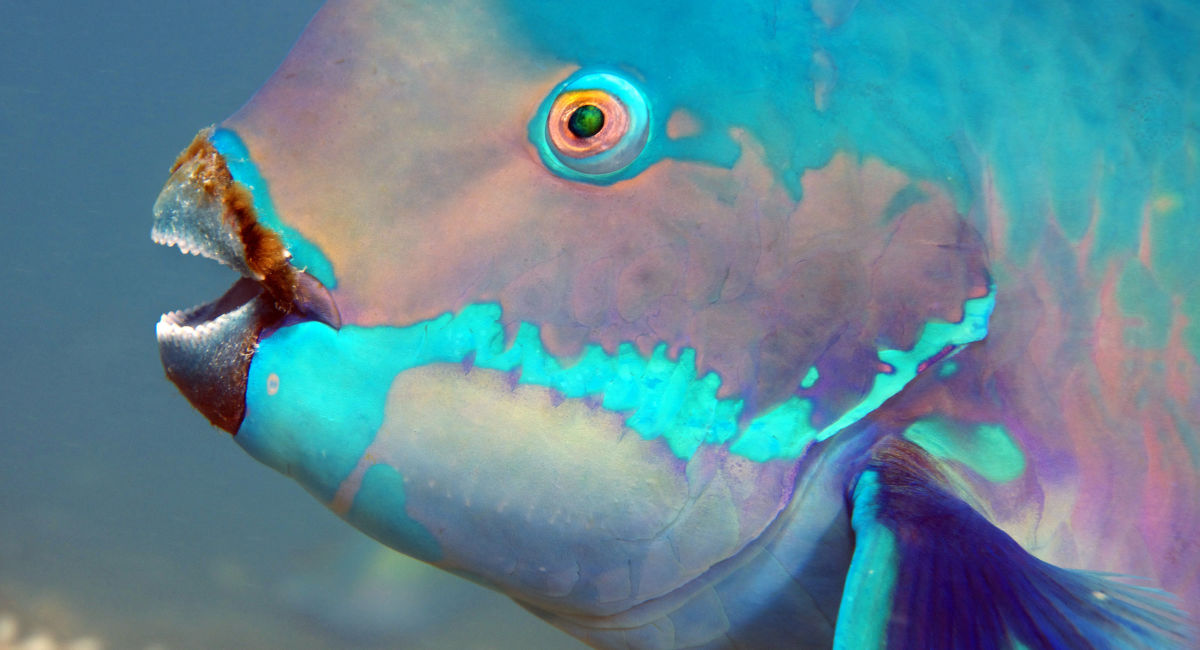 parrotfish
[Speaker Notes: Image: https://www.barrierreef.org/news/blog/five-fascinating-facts-about-parrotfish]
omnivores
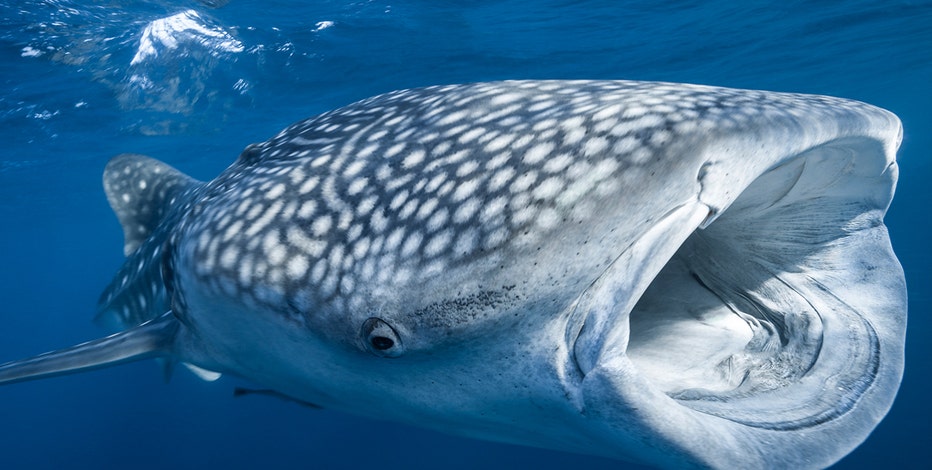 Whale Shark
[Speaker Notes: Image: https://www.fox13news.com/news/national-whale-shark-day-celebrates-largest-fish-in-the-world]
3rd Trophic Level: Secondary Consumers
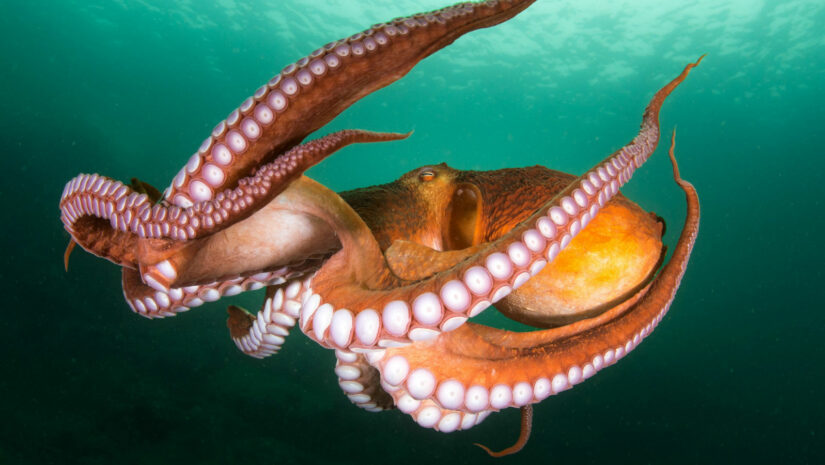 omnivores
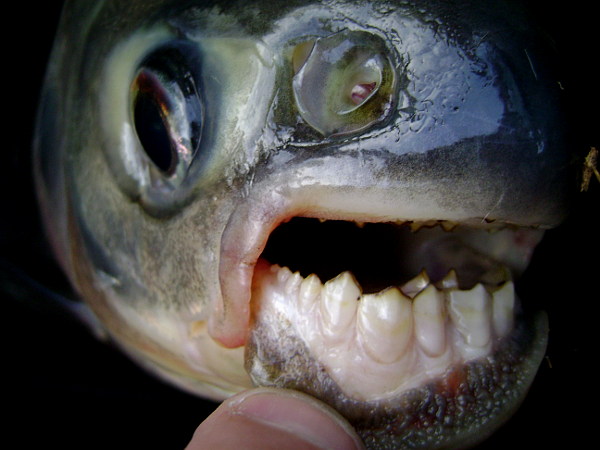 Pacu
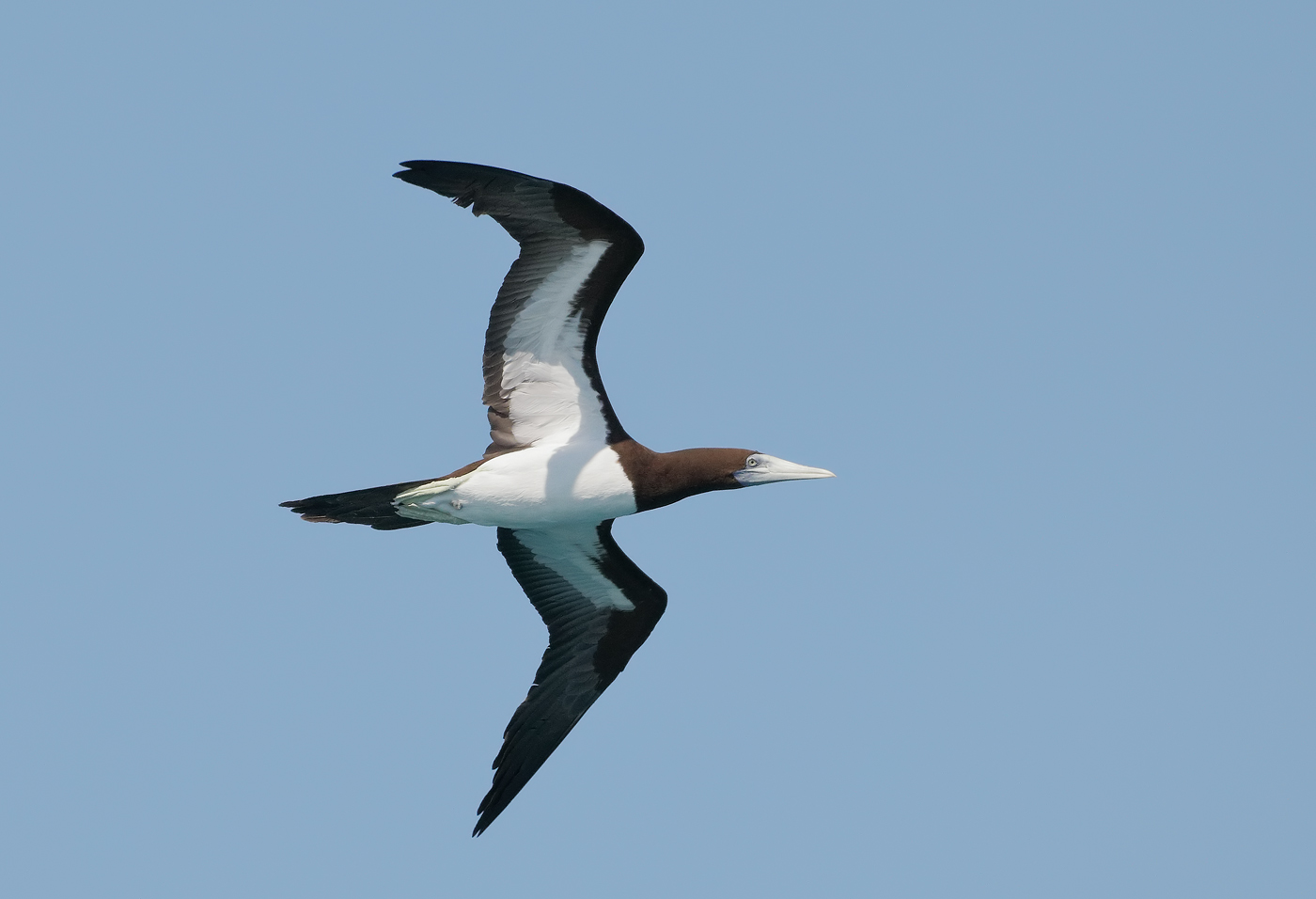 carnivores
Booby Bird
[Speaker Notes: Image:]
4th Trophic Level: Tertiary Consumers
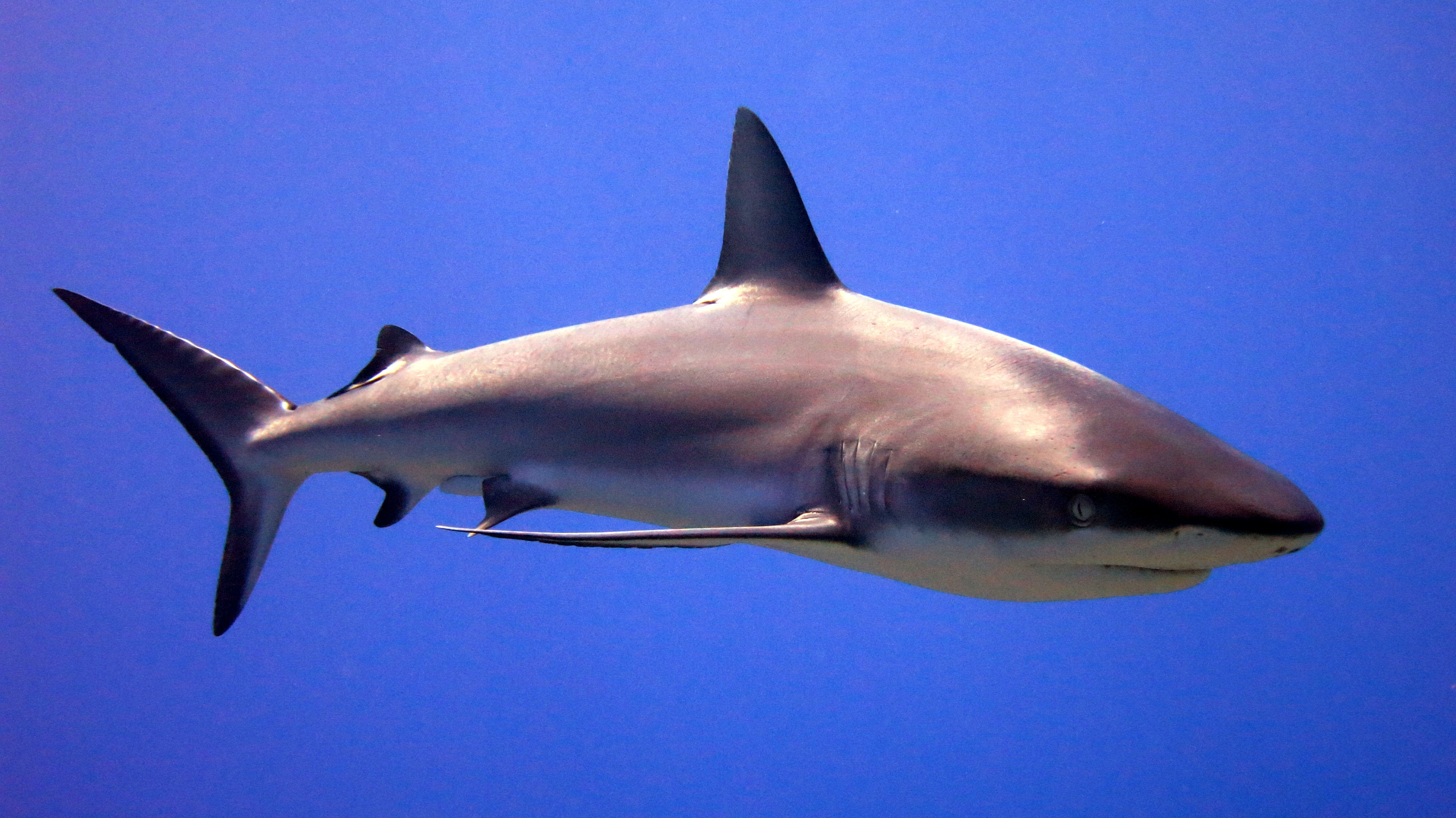 Grey Reef Shark
[Speaker Notes: Image: Wikapedia]
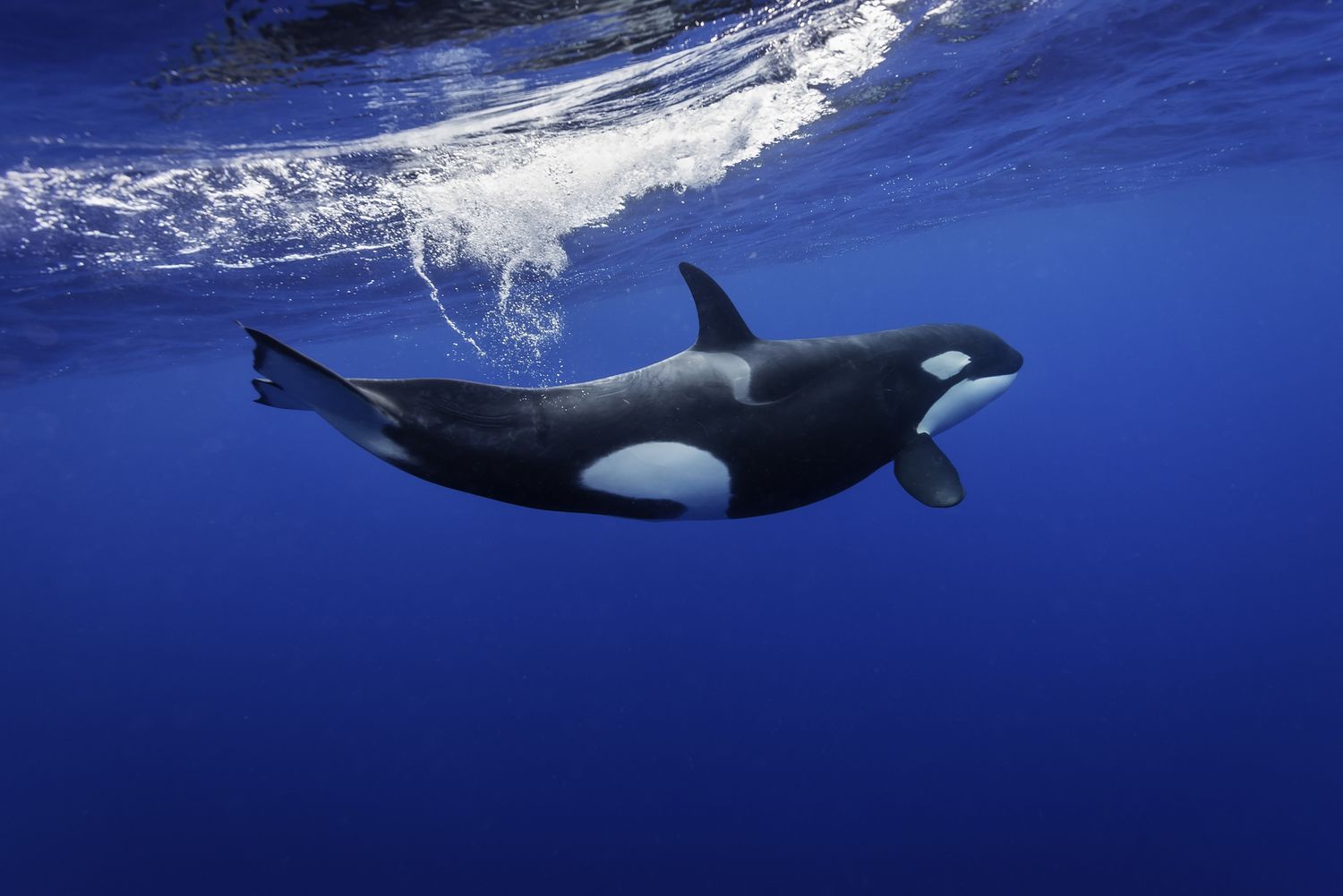 carnivores
Orca (killer whale)
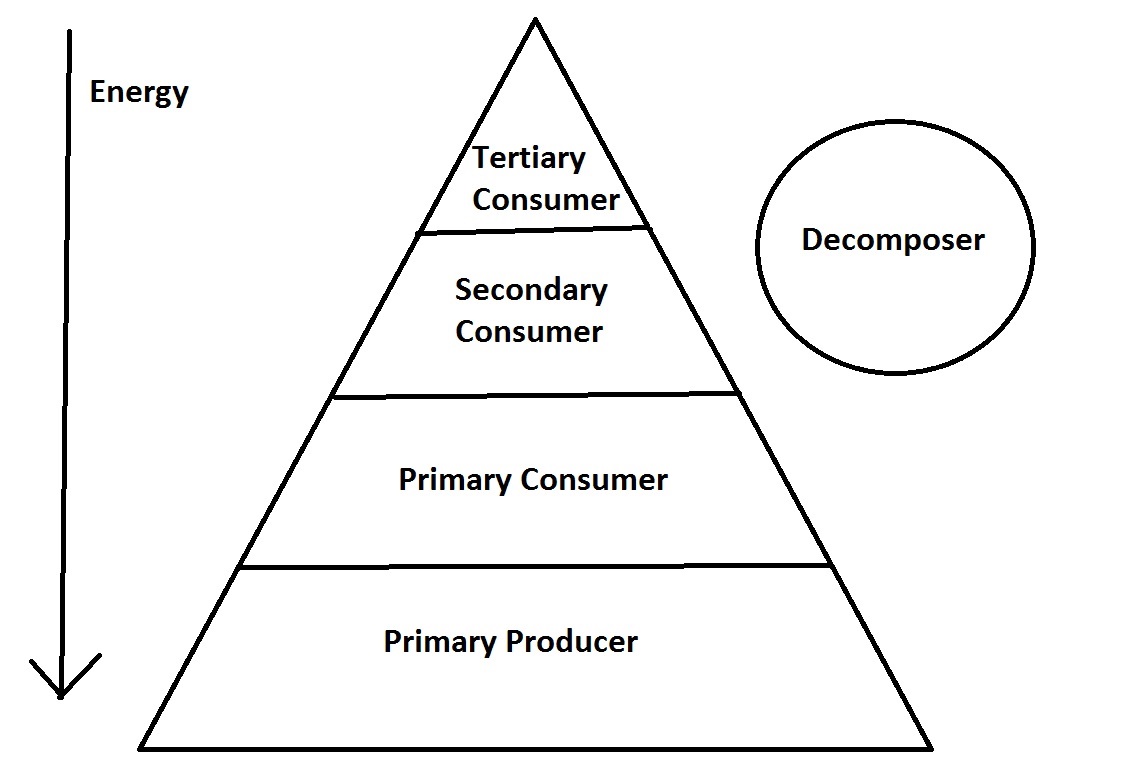 Decomposers
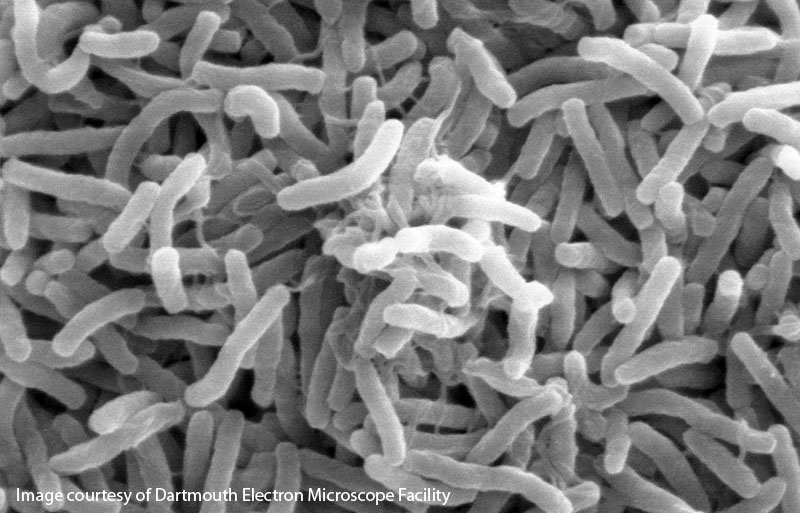 [Speaker Notes: Image:]
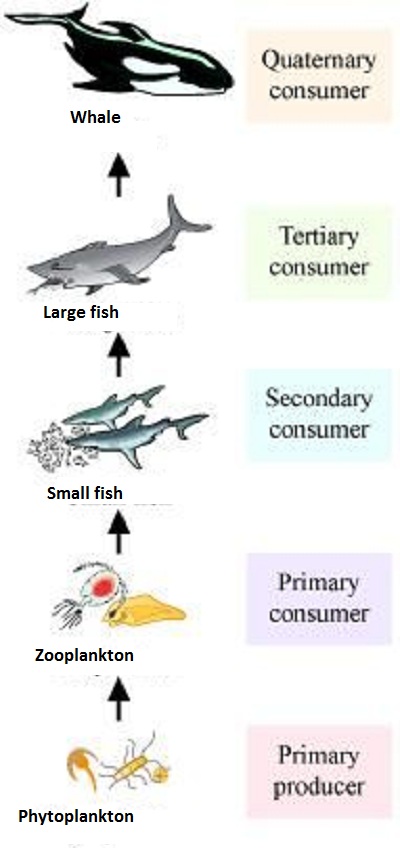 Food Chain (one direction)
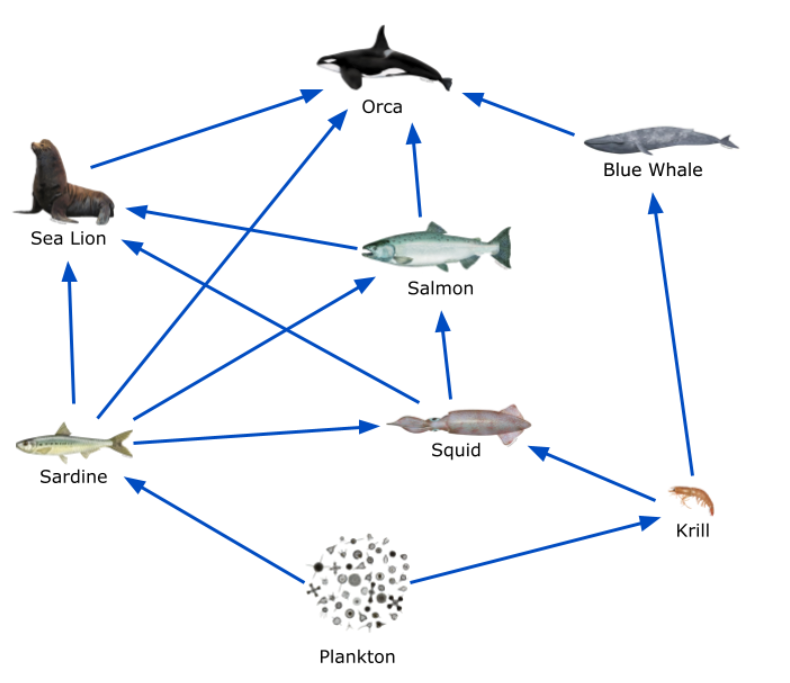 Food WEB 
(multi direction)
Biotic Interactions
Symbiosis (2 different species living together)
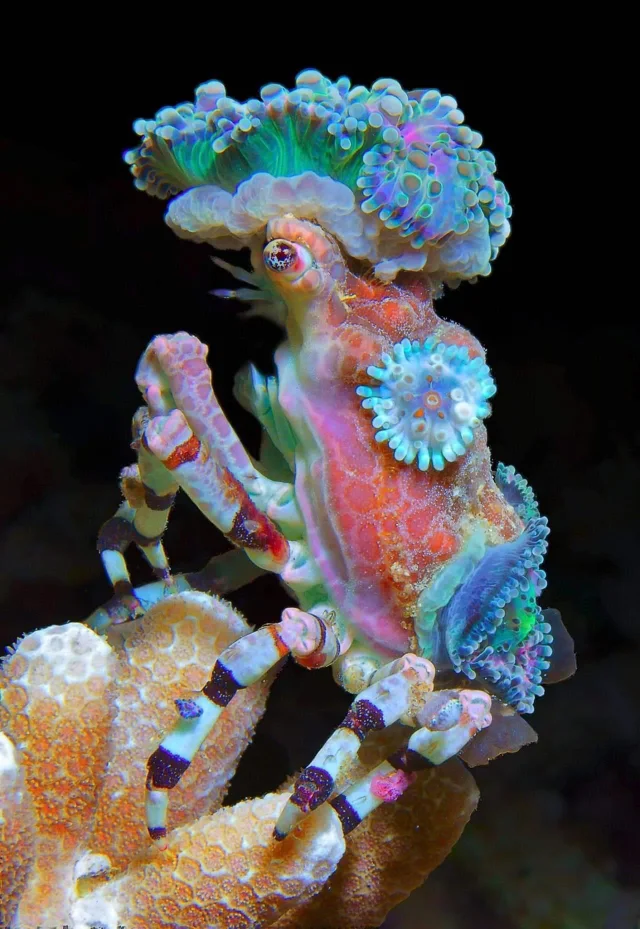 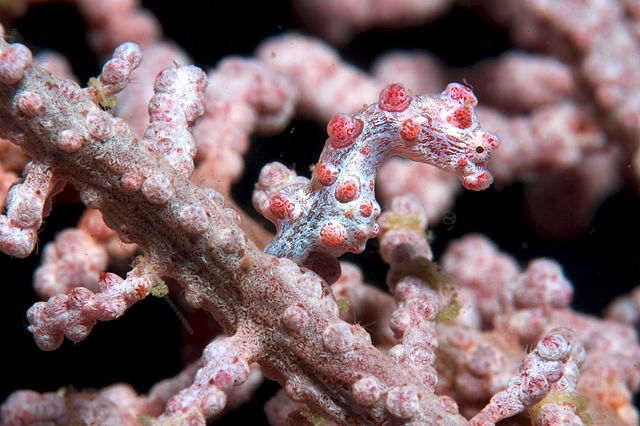 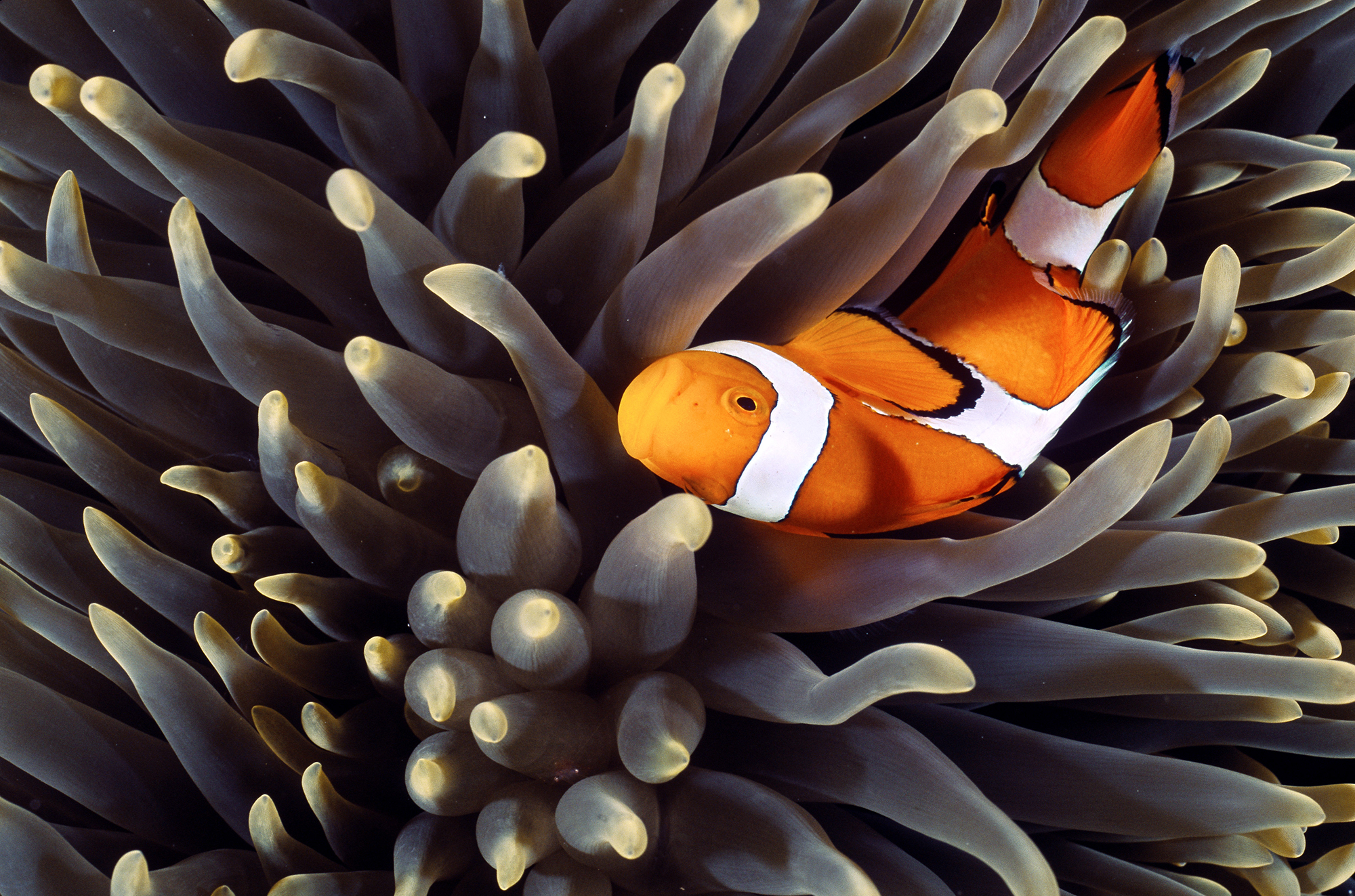 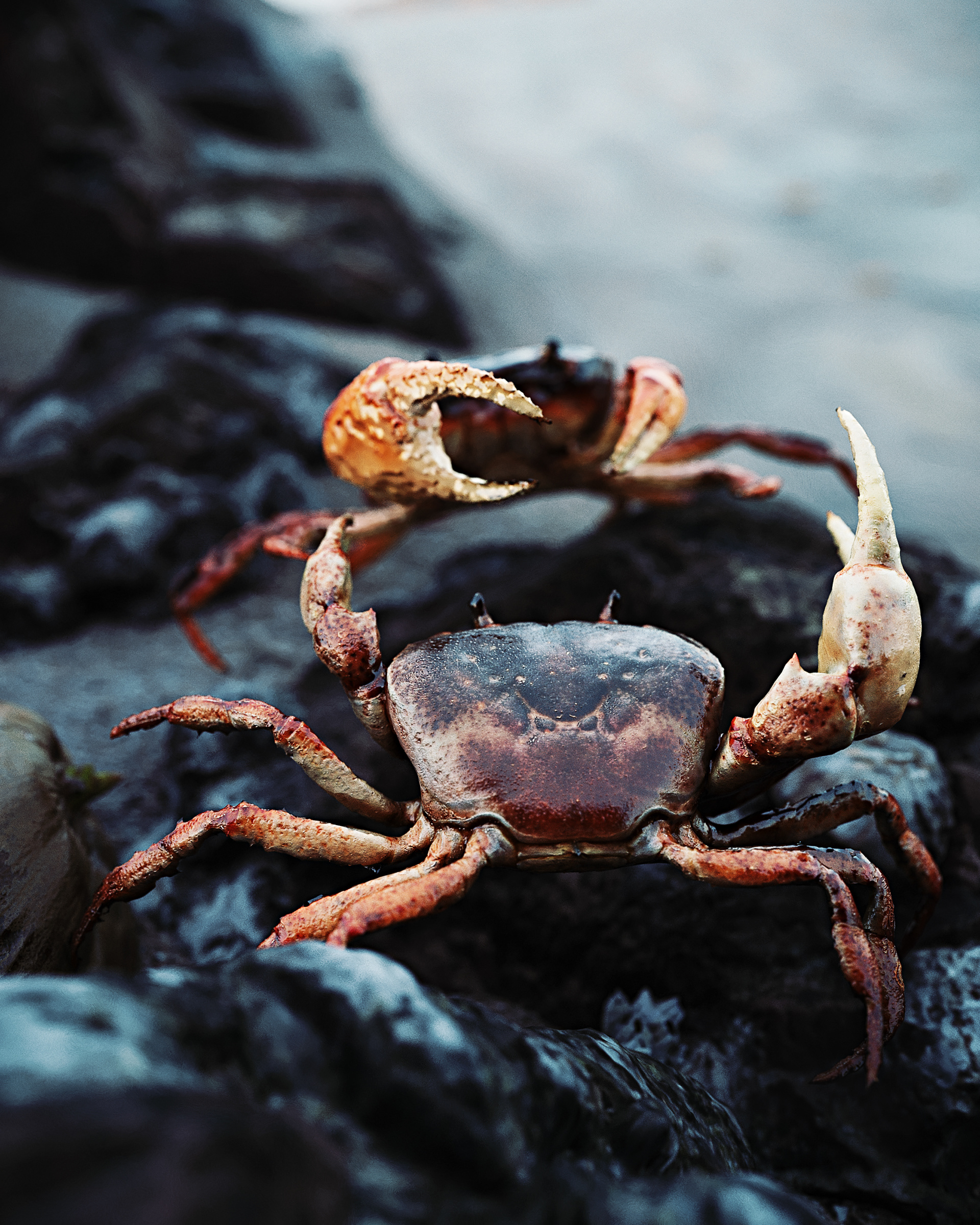 competition
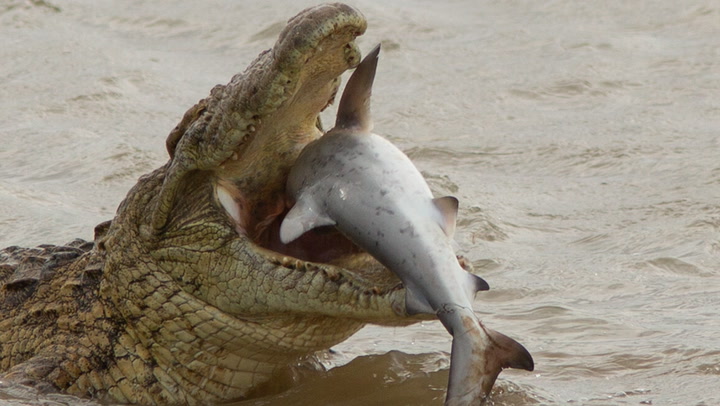 predation
[Speaker Notes: Image: https://www.independent.co.uk/news/world/australasia/crocodile-eats-shark-south-africa-b1823043.html]
Population dynamics

changes to the size of a population over time
△N = (𝐵 + 𝐼) − (𝐷 + 𝐸)
where: 
△N = the rate of change of a population
B = birth rate
D = death rate
I = immigration 
E = emigration.
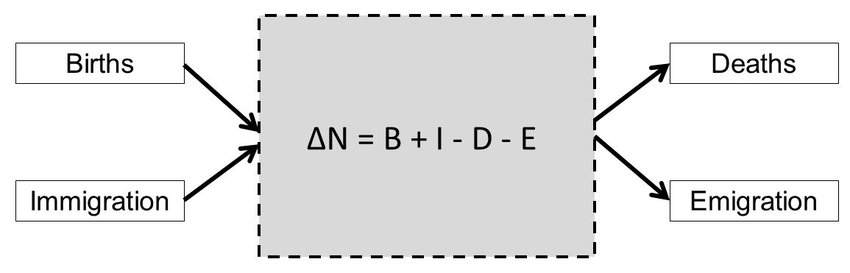 Distribution
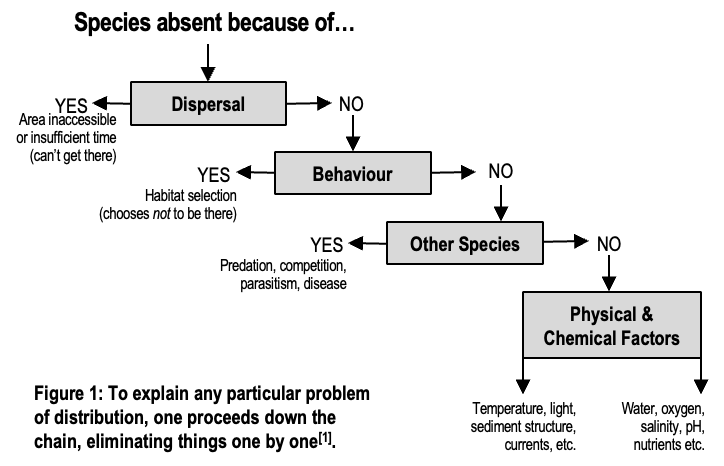 Adapted from: Krebs, C. J. (1972). Ecology: The experimental analysis of distribution and abundance. Harper & Row, Publishers, Inc., New York. Library of Congress Catalog Card Number: 70-184931.
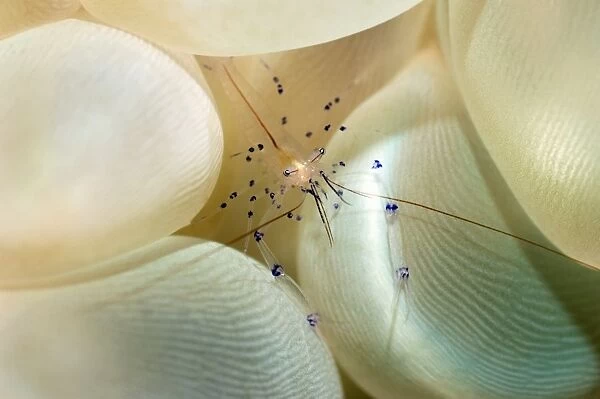 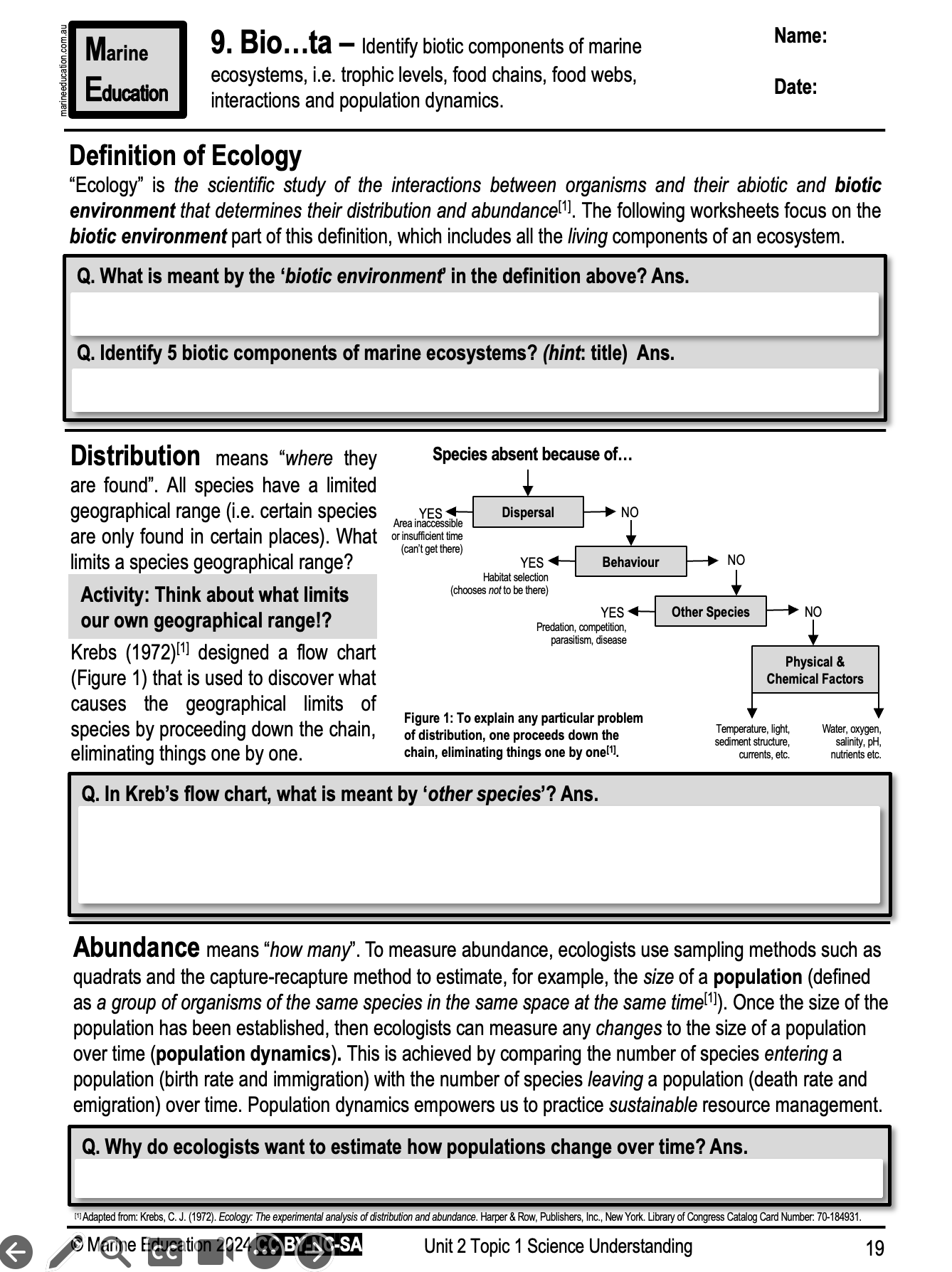 Learning Intention:

Identify biotic components of marine ecosystems, i.e. trophic levels, food chains, food webs, interactions and population dynamics.
Success Criteria:

Complete Marine Education worksheet ‘9. Bio….ta’